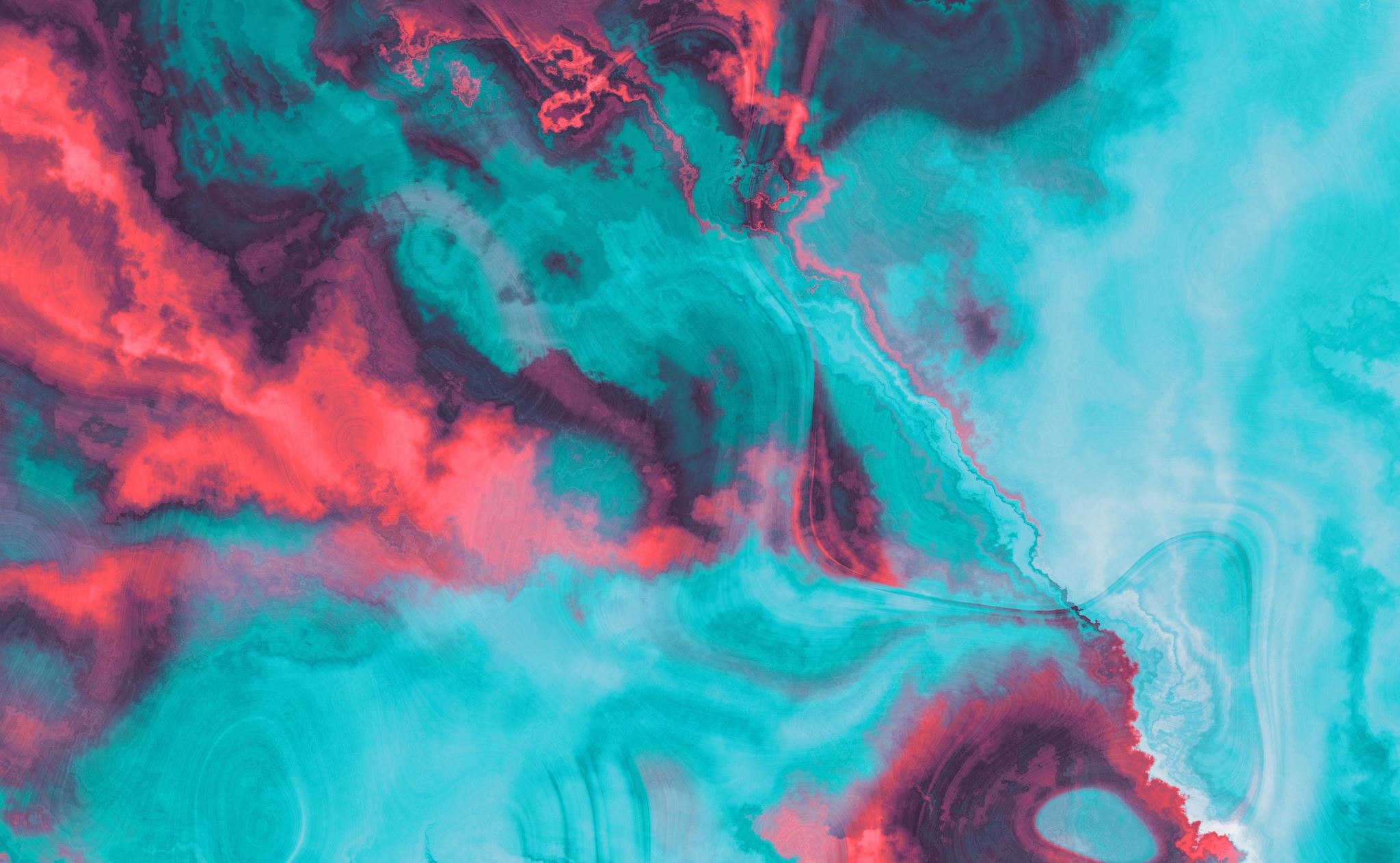 GALATIANS
Chapter Three
How were the Galatians “foolish?”
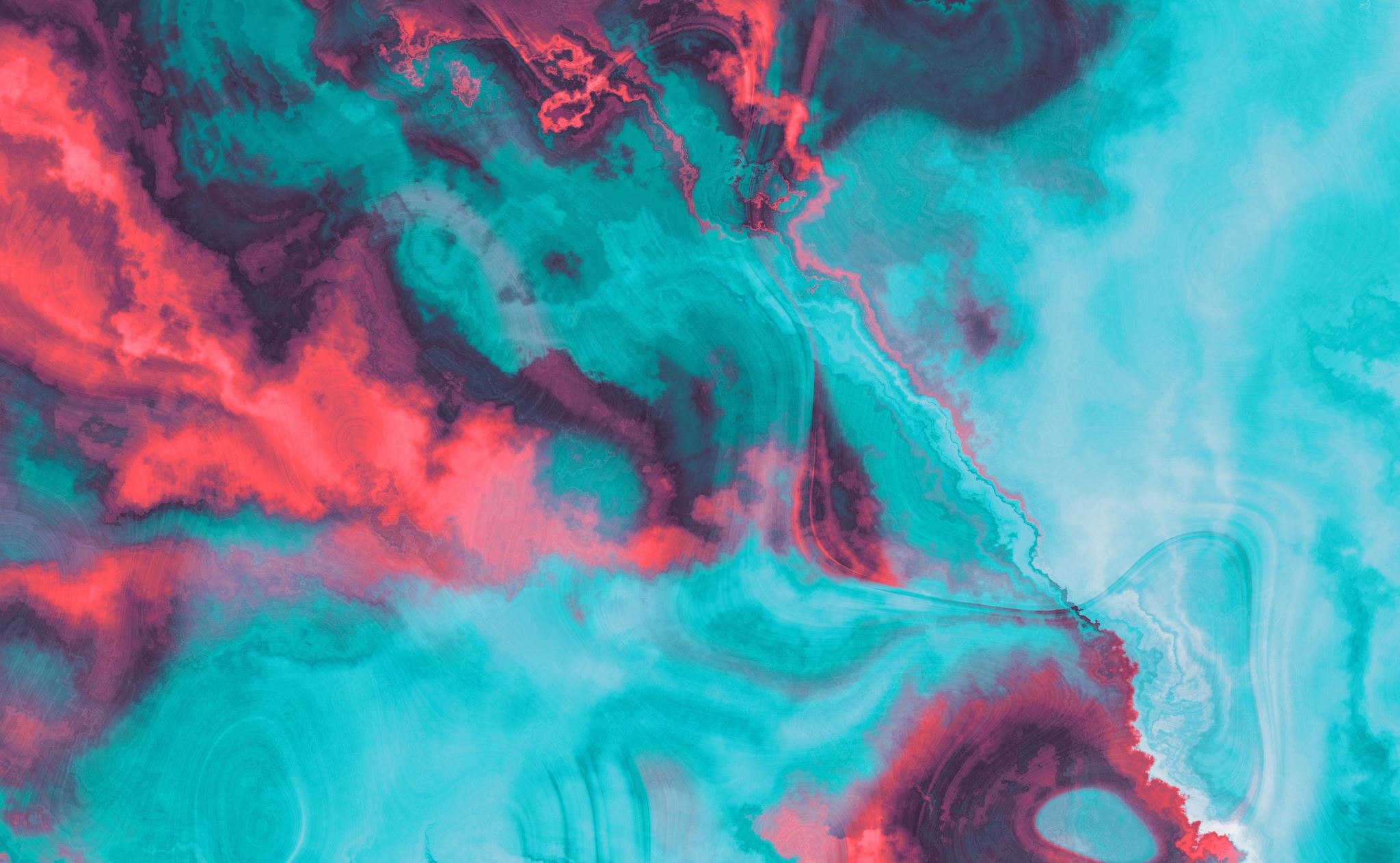 GALATIANS
Chapter Three
What transpired that diverted them from the truth?
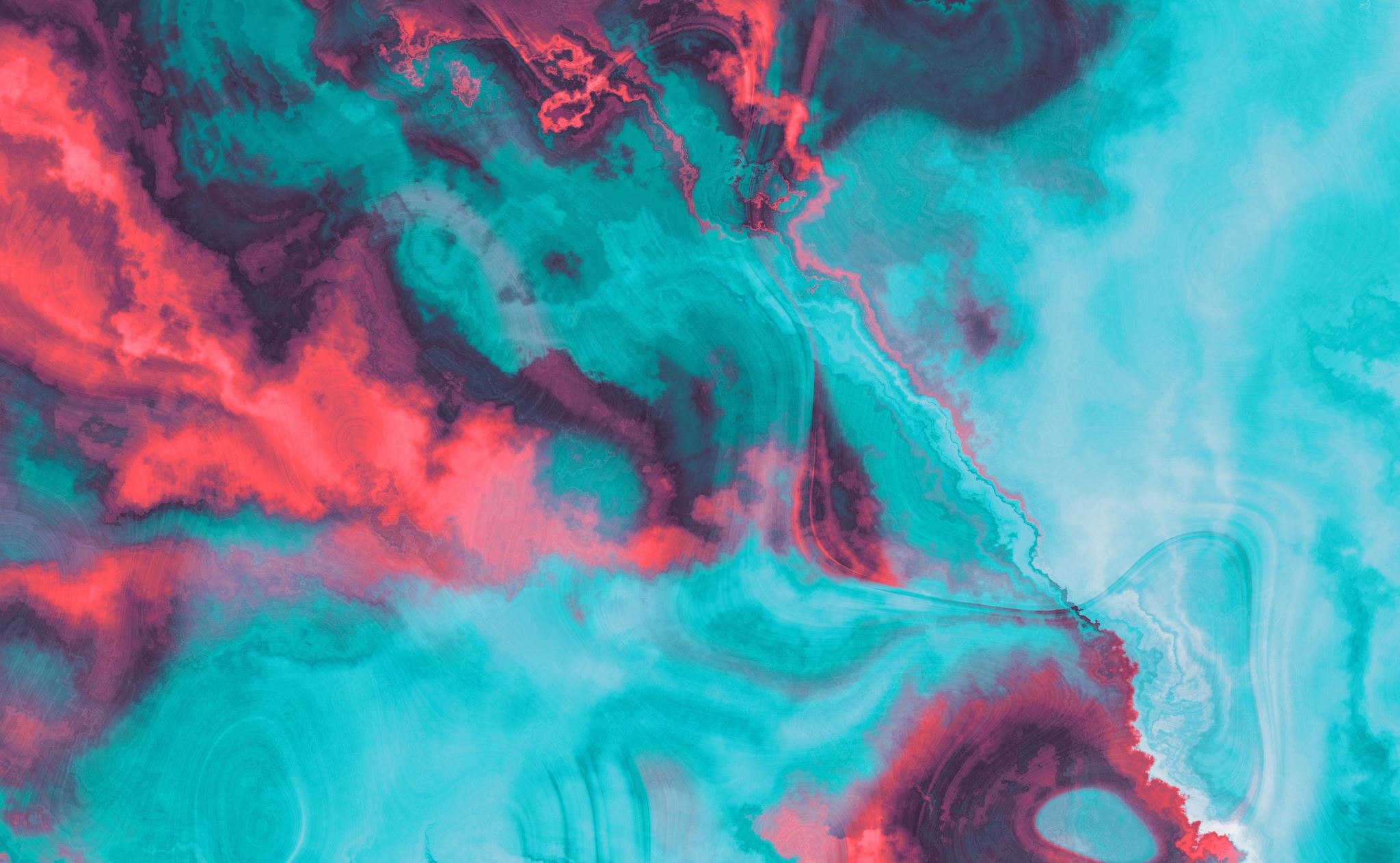 GALATIANS
Chapter Three
How had Christ’s crucifixion been portrayed before their eyes?
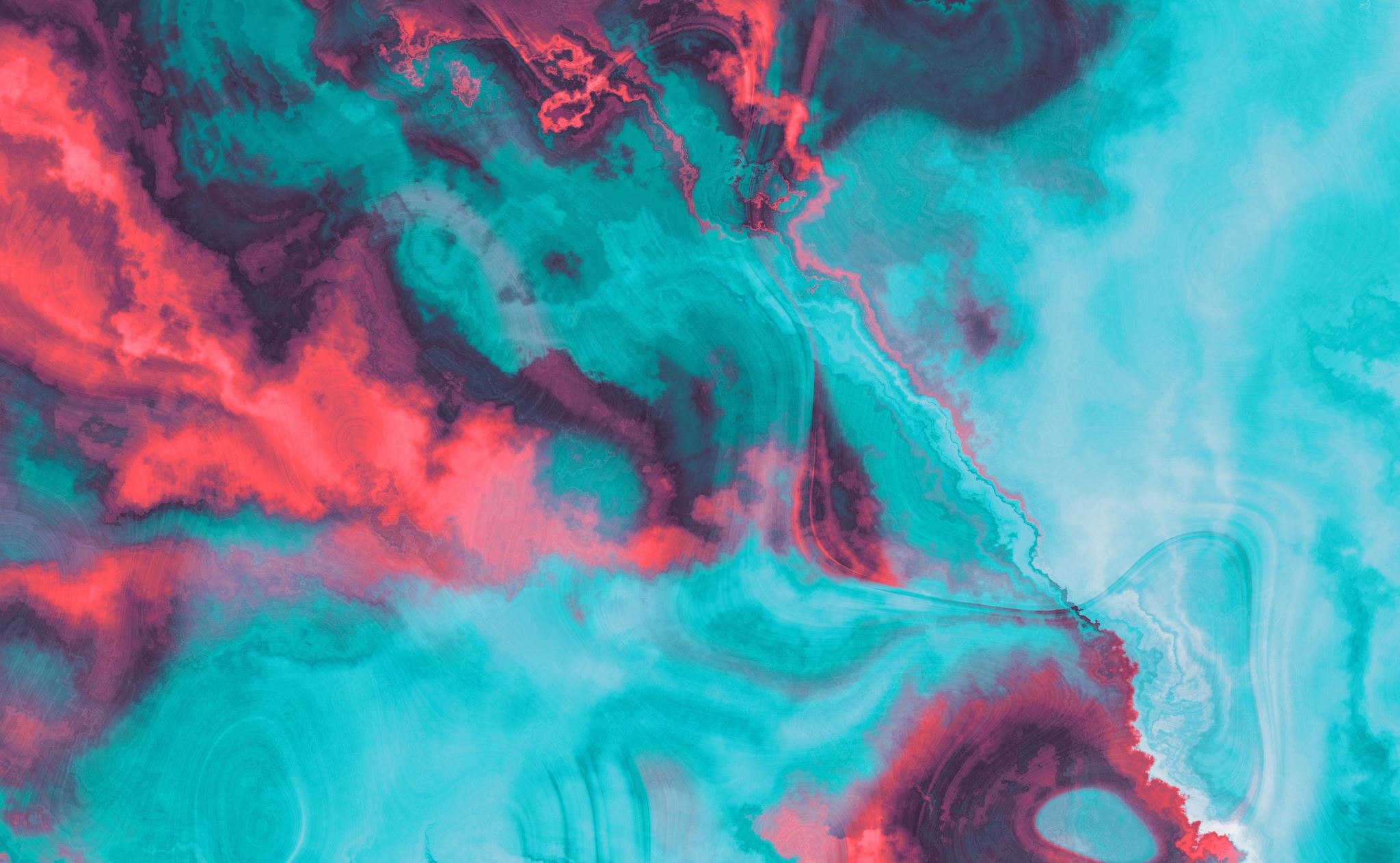 GALATIANS
Chapter Three
If Paul wanted to know one thing, why did he ask five questions?
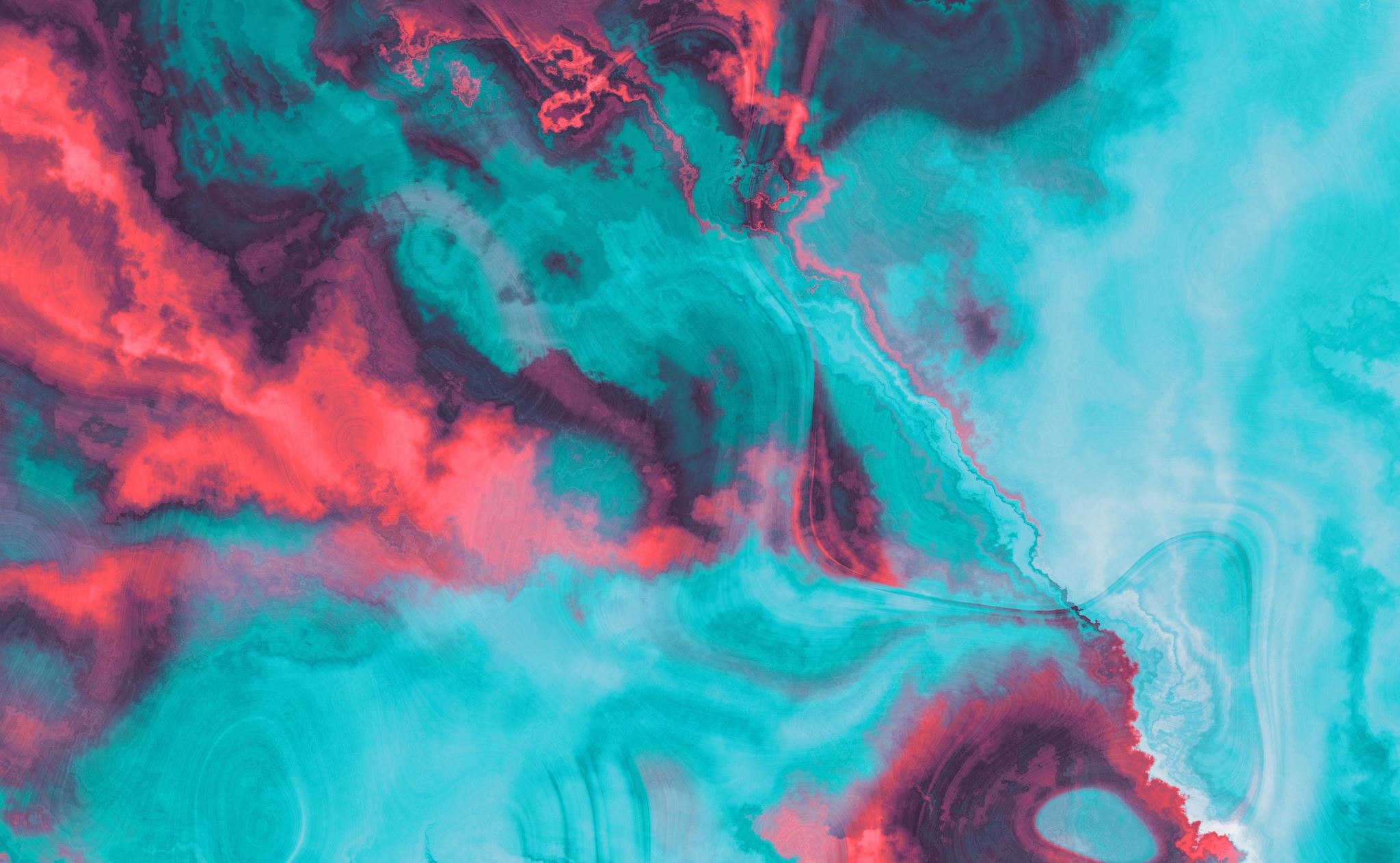 GALATIANS
Chapter Three
How did Abraham obtain his righteousness?
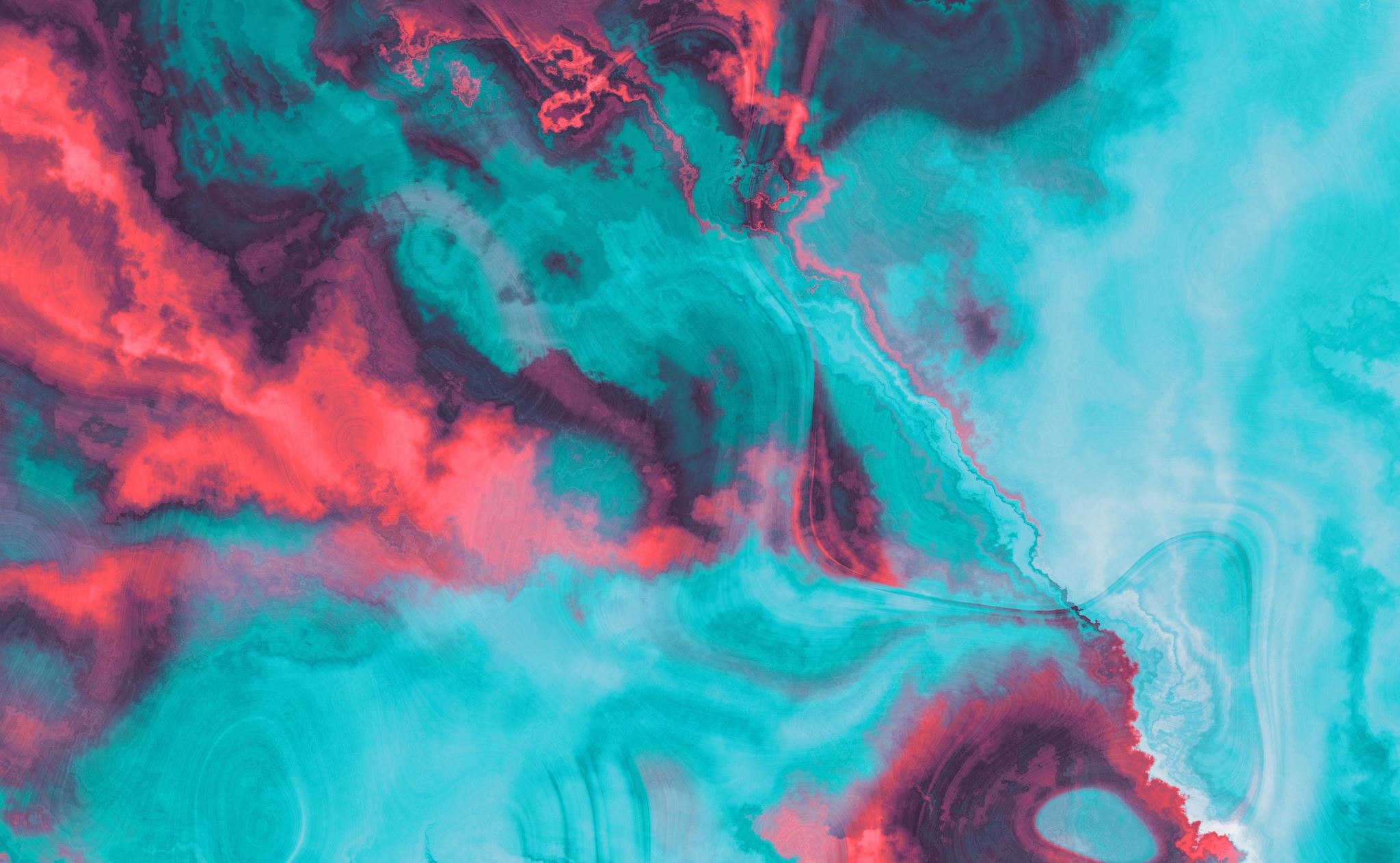 GALATIANS
Chapter Three
Who are Abraham’s true sons?
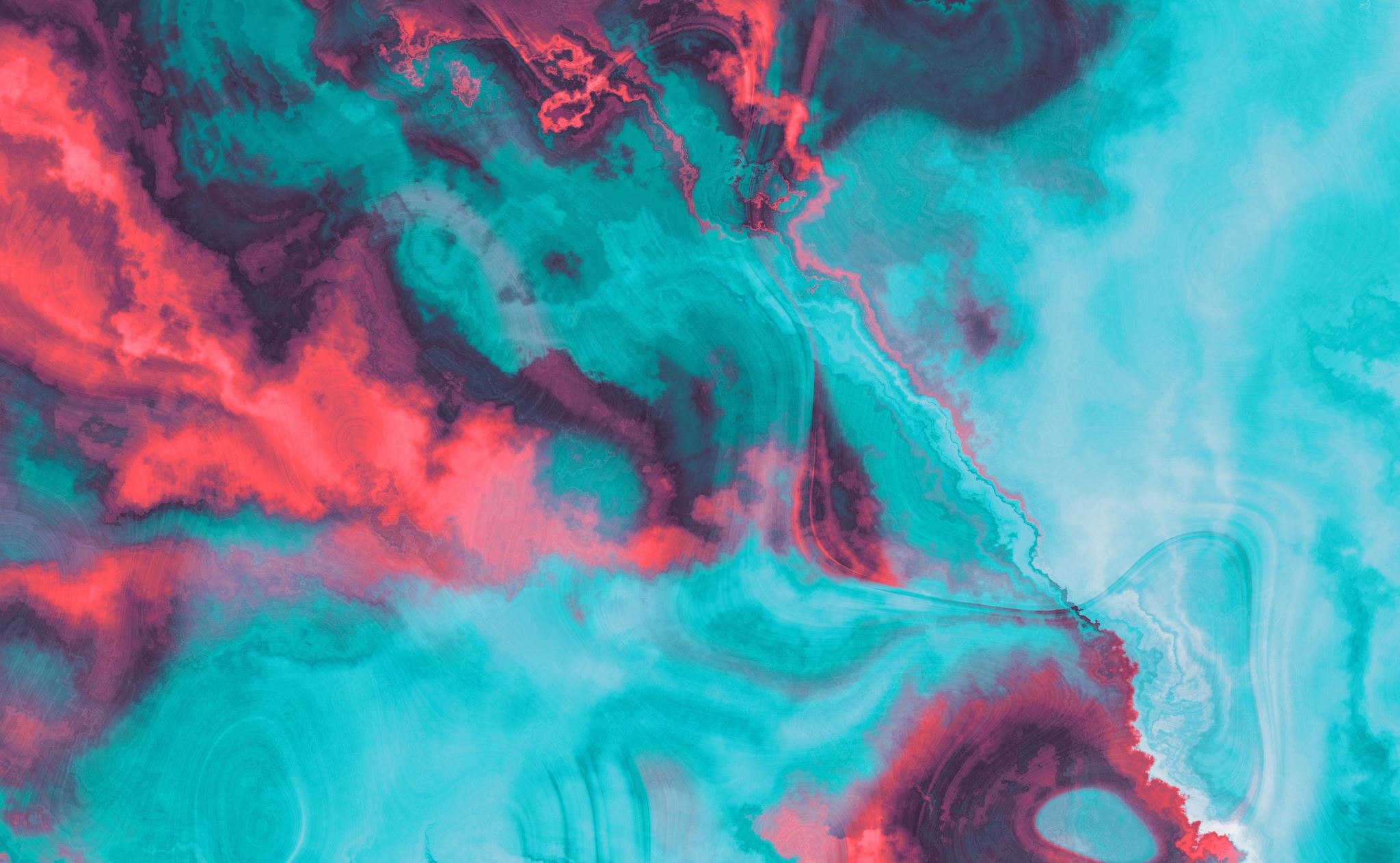 GALATIANS
Chapter Three
How was “the gospel preached to Abraham?”
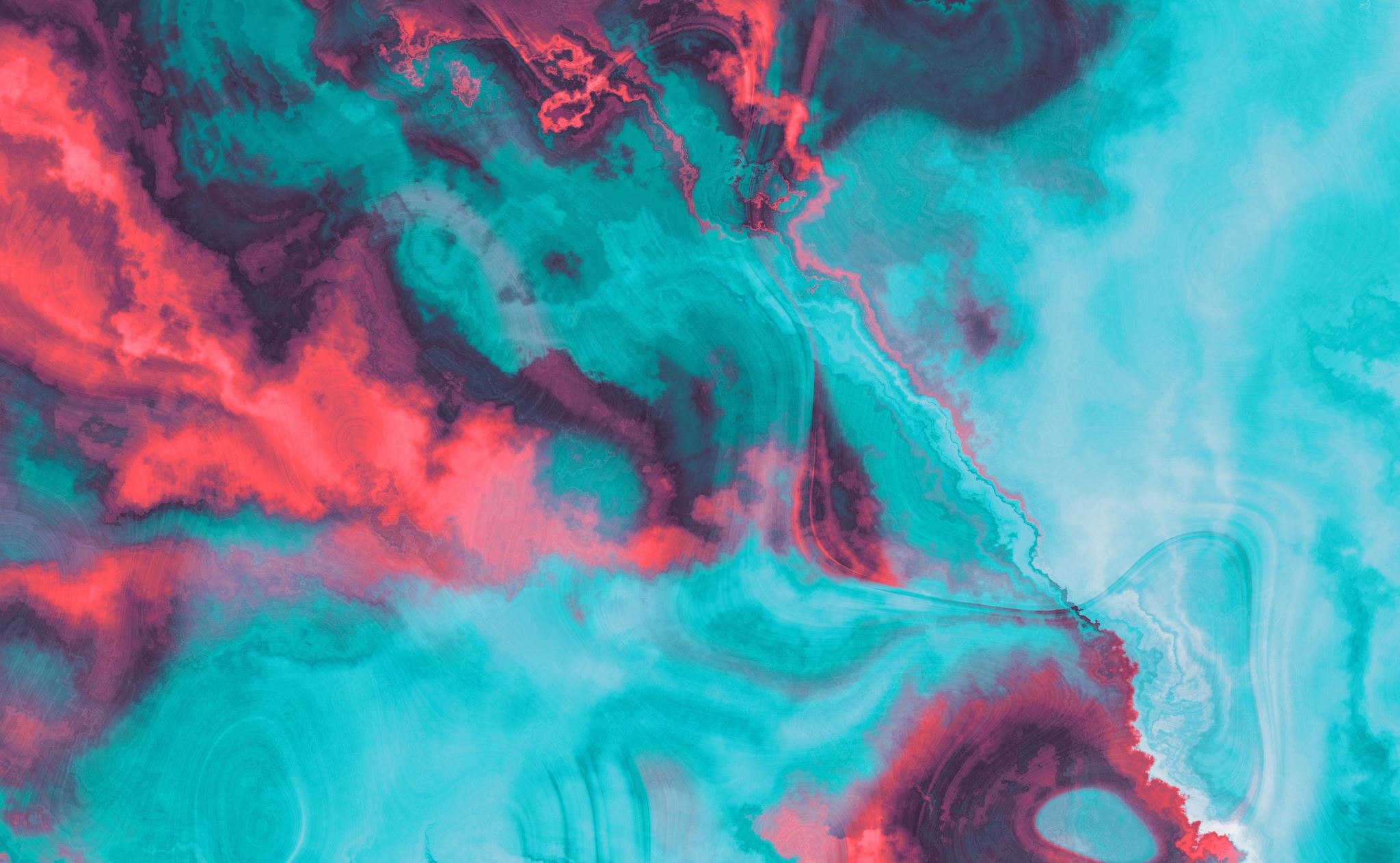 GALATIANS
Chapter Three
How are those accountable to the law all cursed?
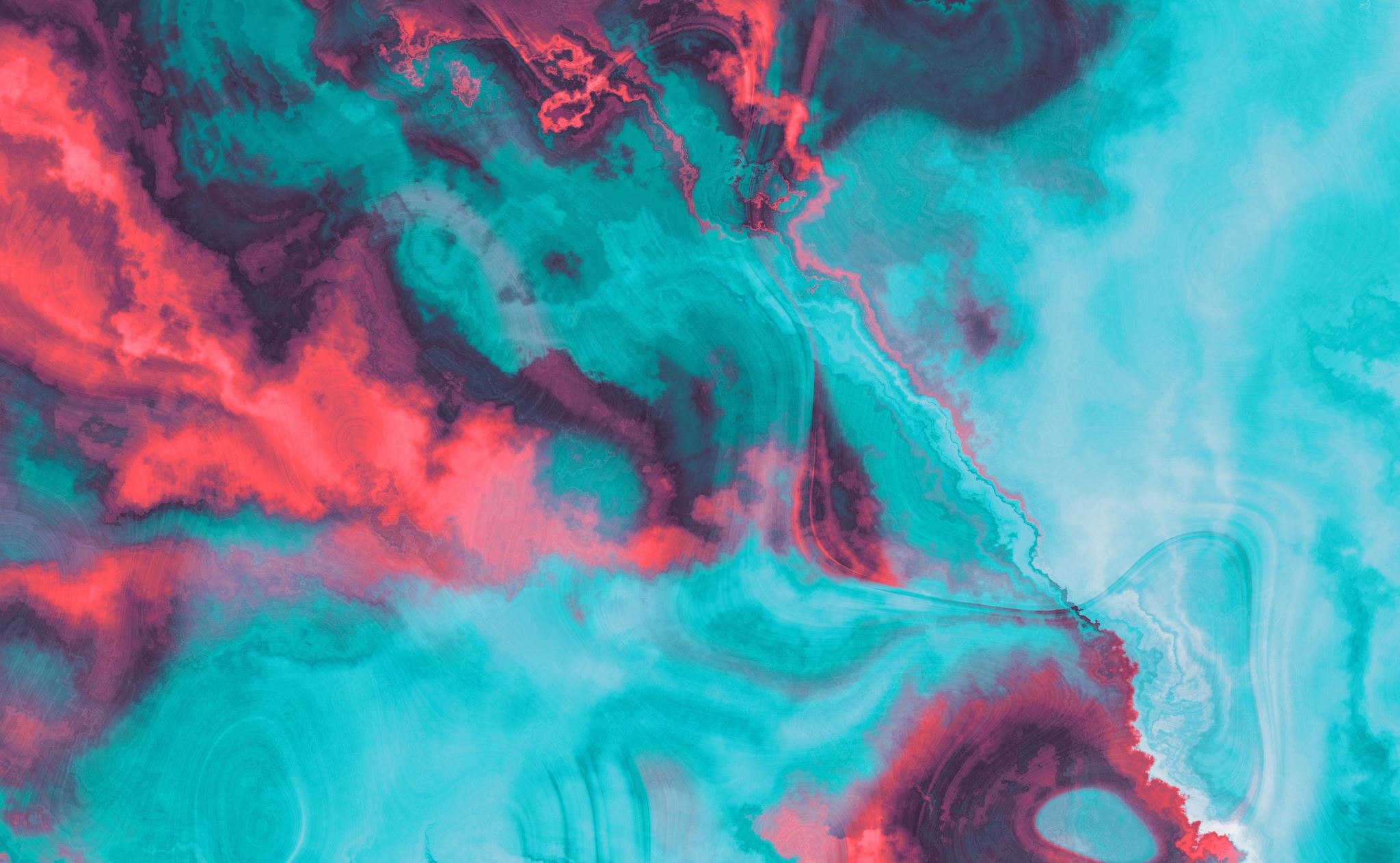 GALATIANS
Chapter Three
How did Christ redeem us from that curse?
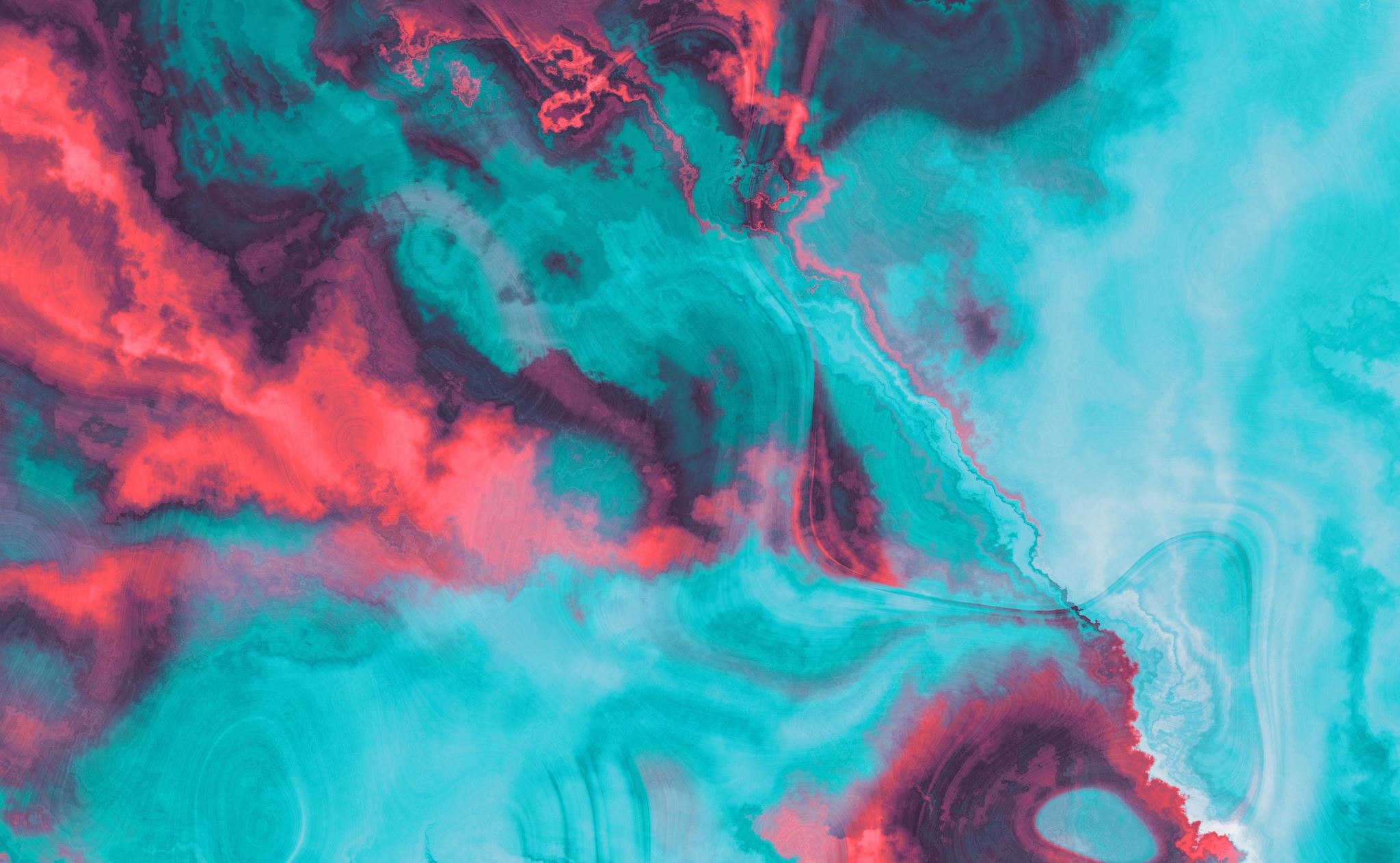 GALATIANS
Chapter Three
What comparison illustrates the validity of the covenant God made with Abraham?
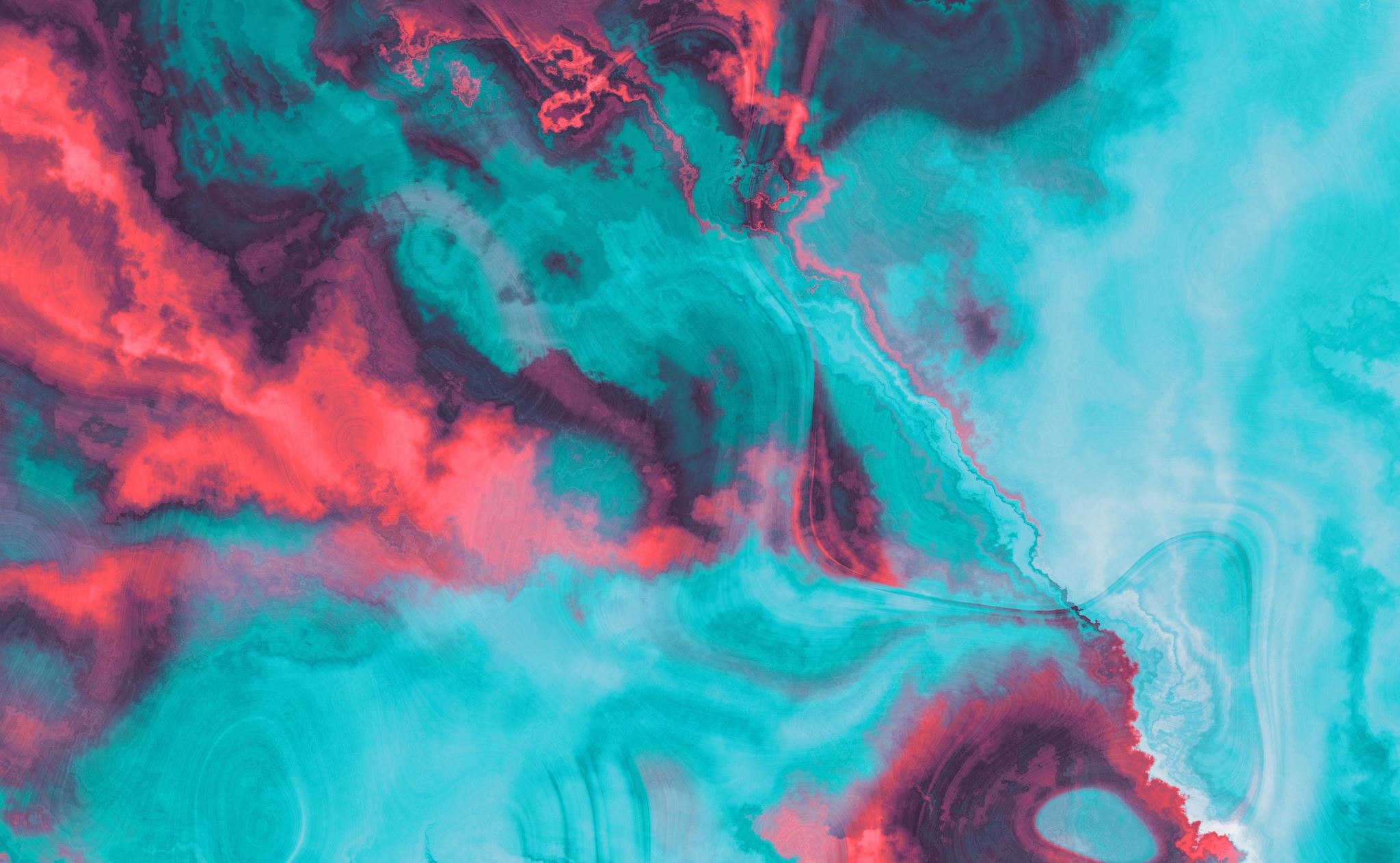 GALATIANS
Chapter Three
Which of Abraham’s seed were the promises spoken to? Which of his seed were the promises about?
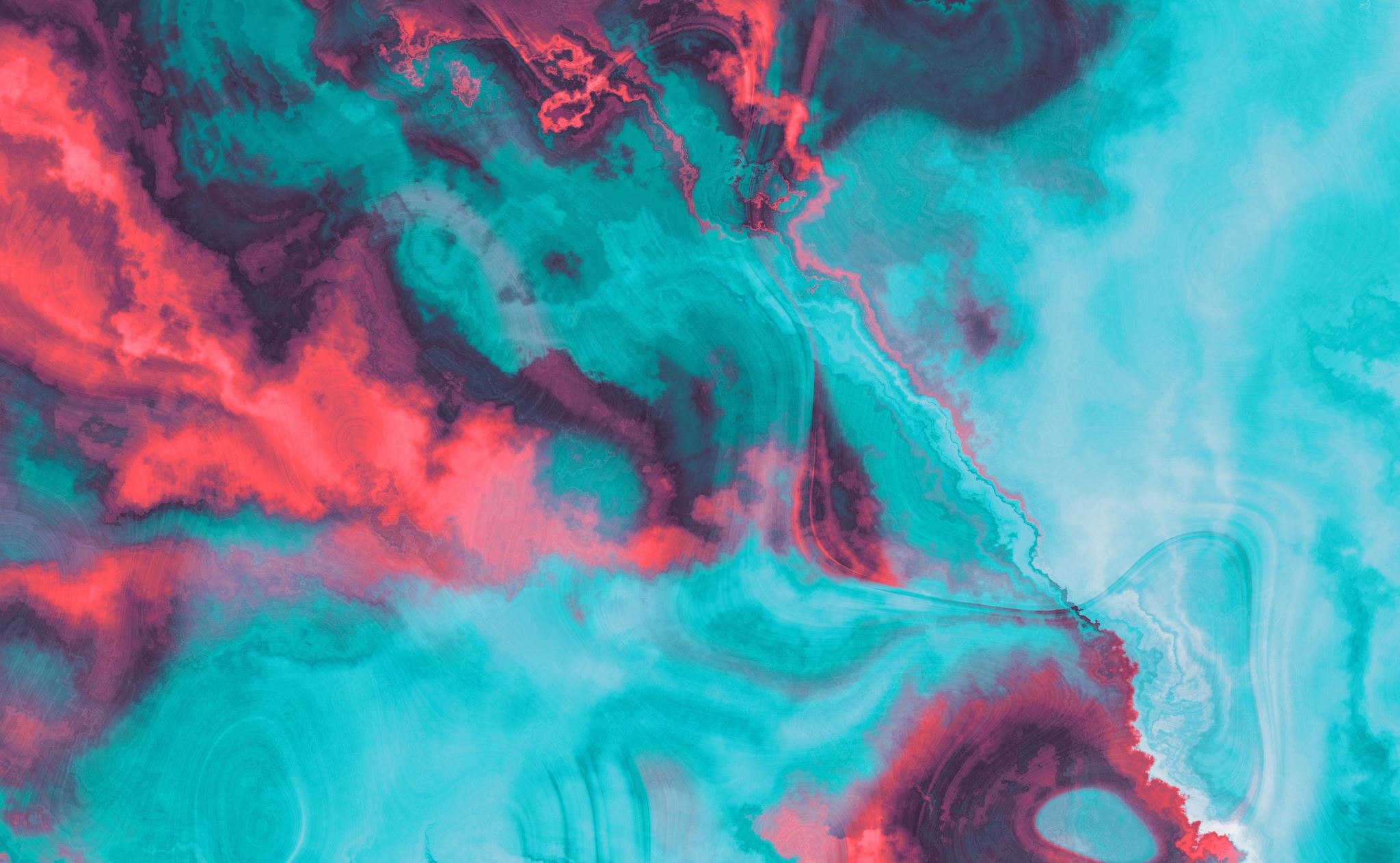 GALATIANS
Chapter Three
Did the Law of Moses amend the promise to Abraham?
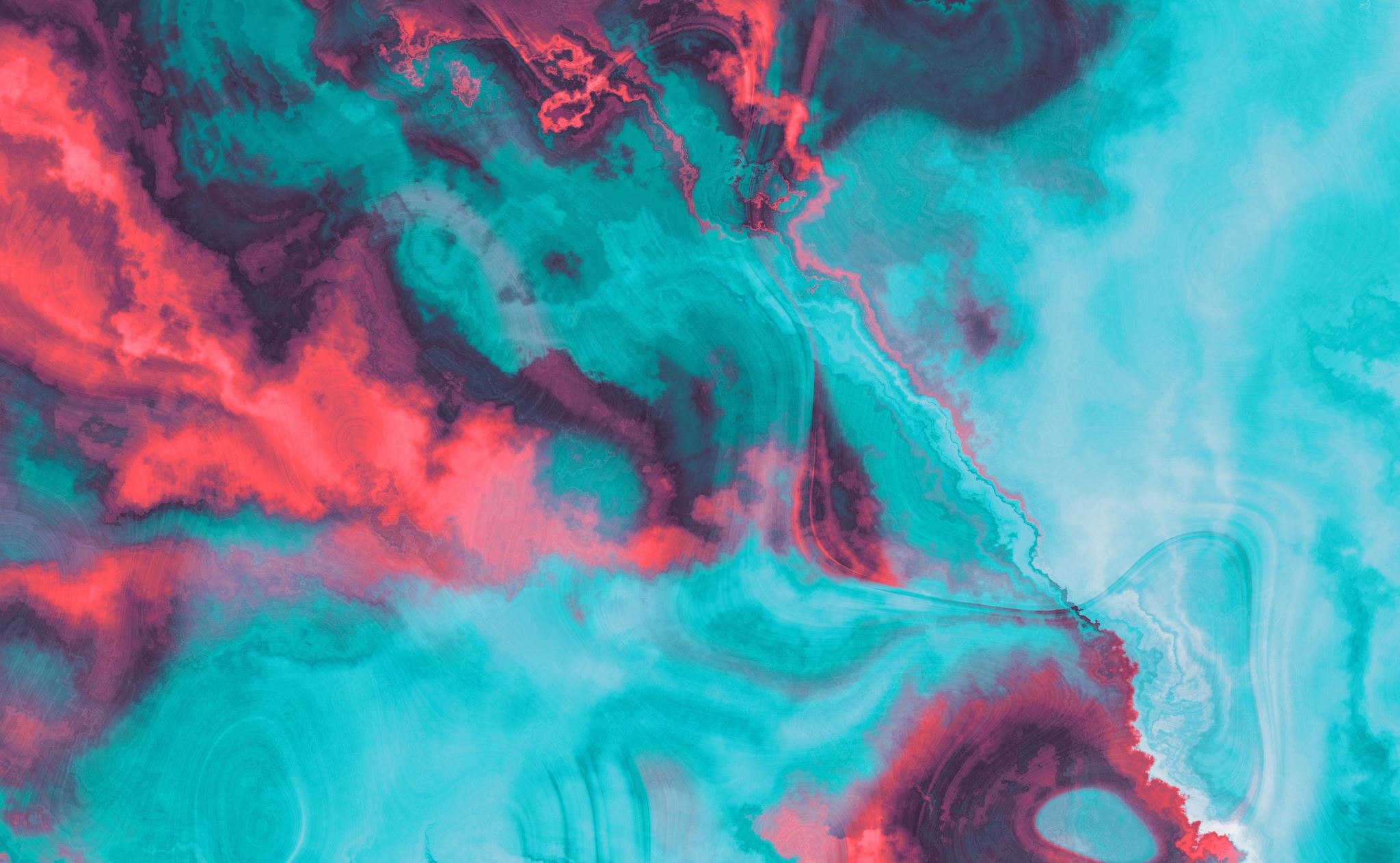 GALATIANS
Chapter Three
How much elapsed between the promise to Abraham and the establishment of the law?
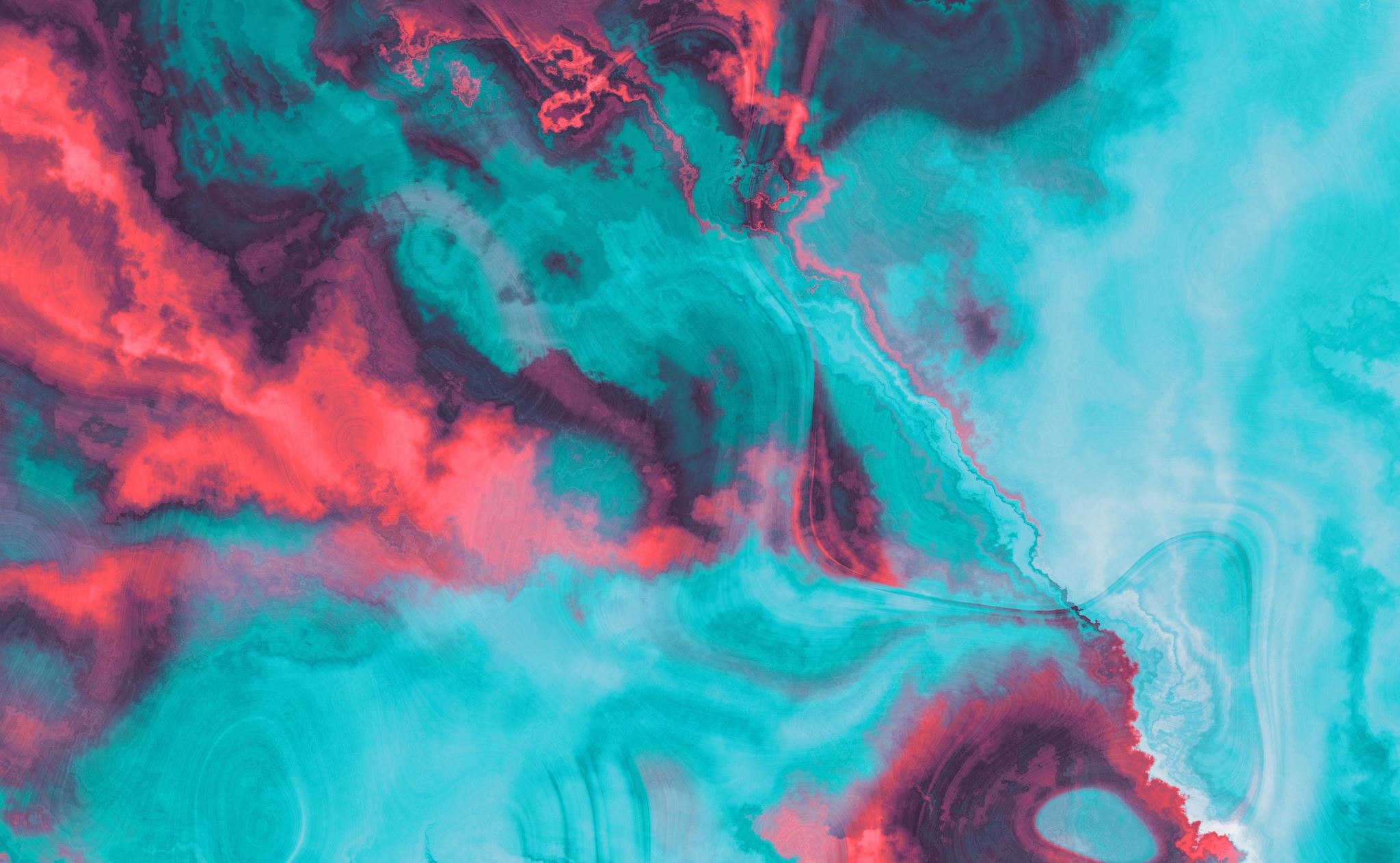 GALATIANS
Chapter Three
If the law was not intended to be permanent, why did it ever exist?
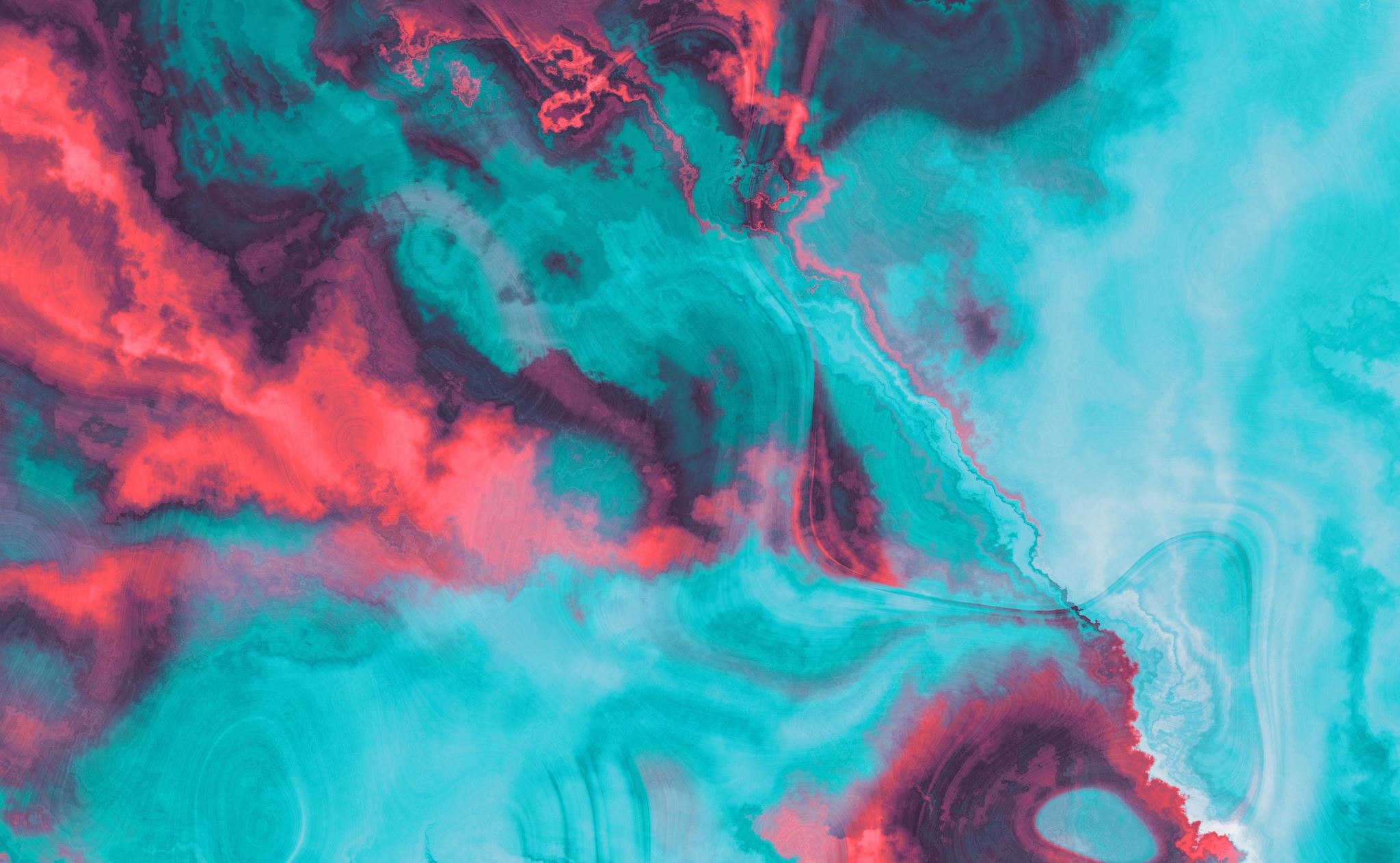 GALATIANS
Chapter Three
What does the word “added” imply?
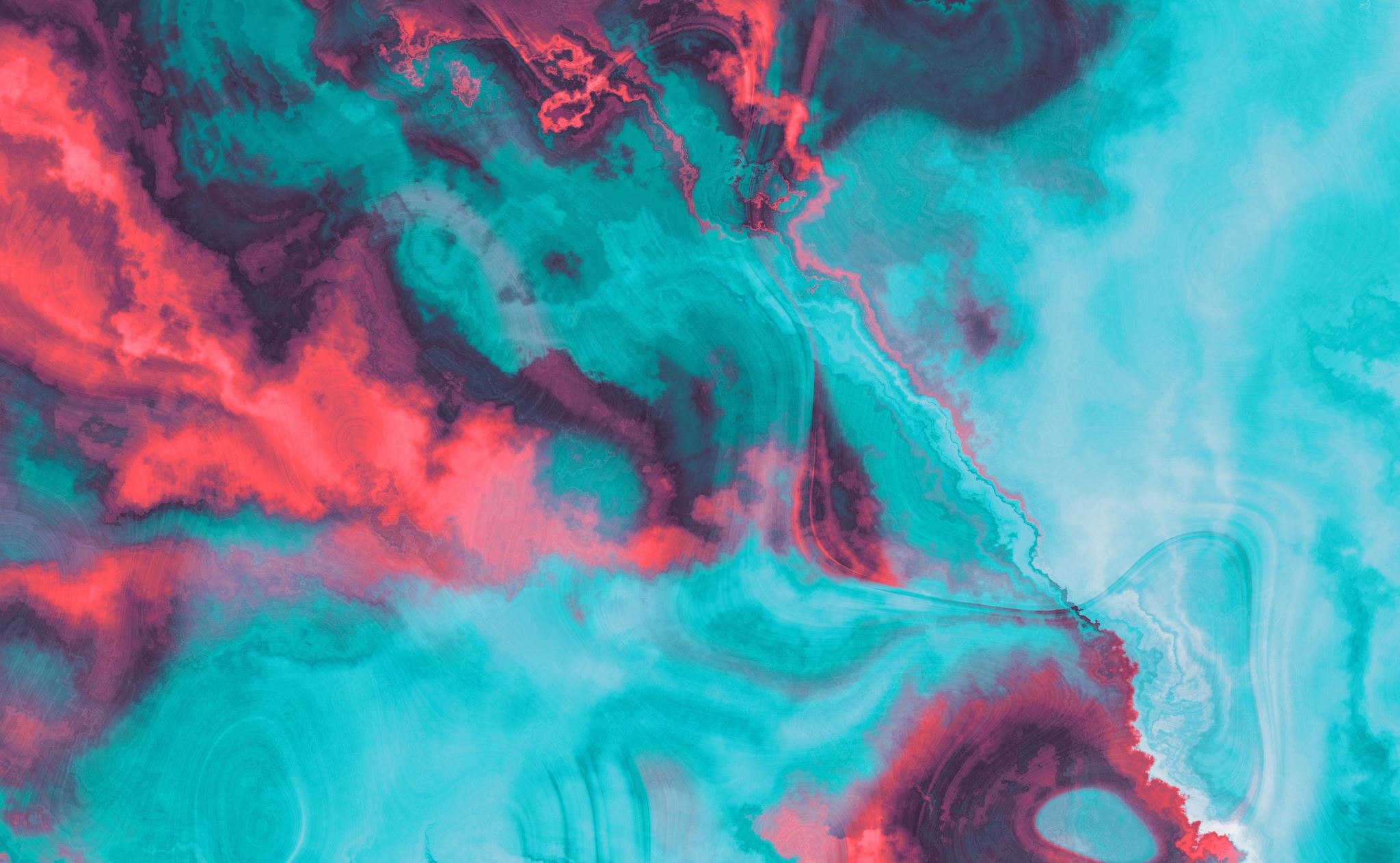 GALATIANS
Chapter Three
What does the word “till” imply?
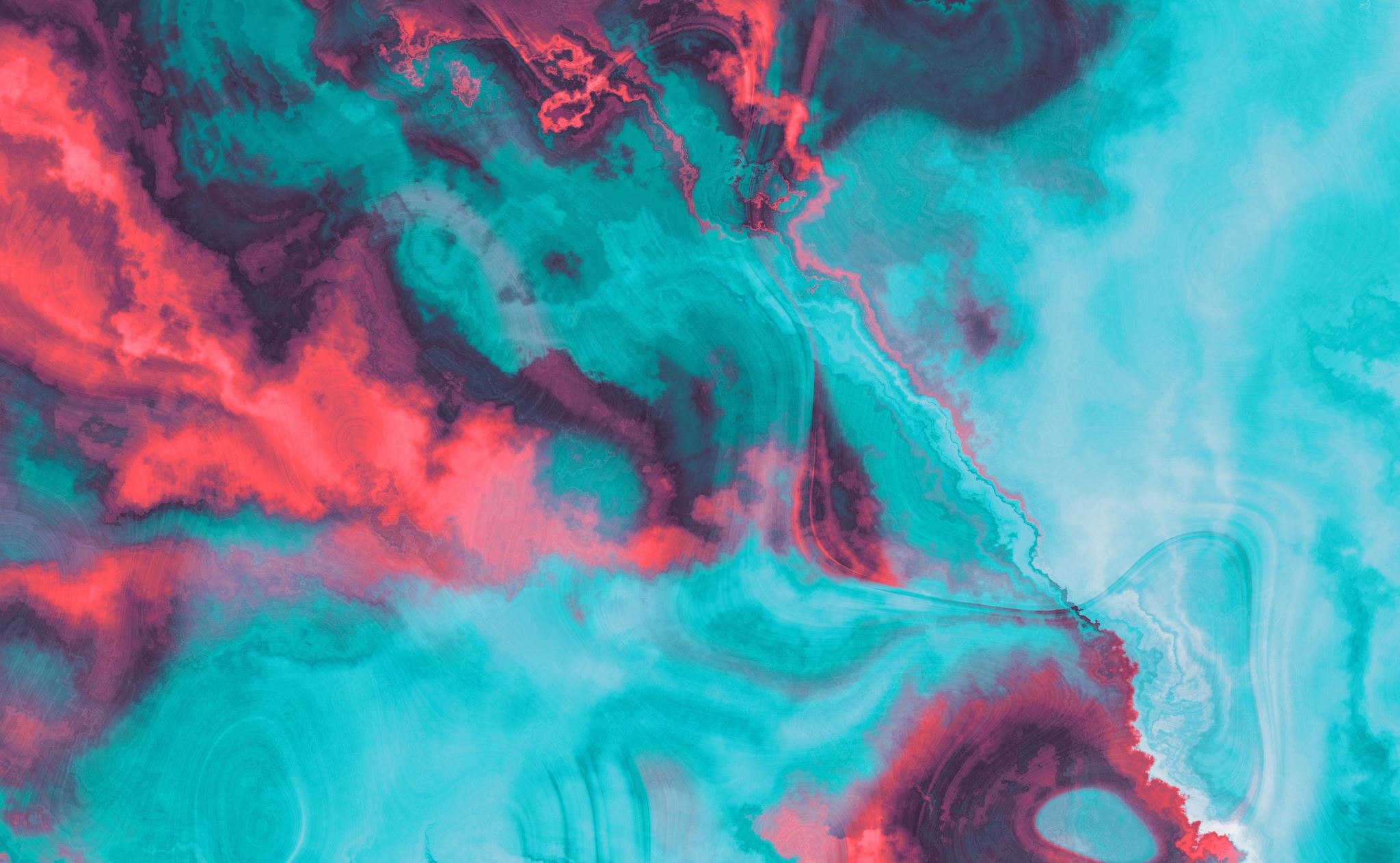 GALATIANS
Chapter Three
How was the law appointed?
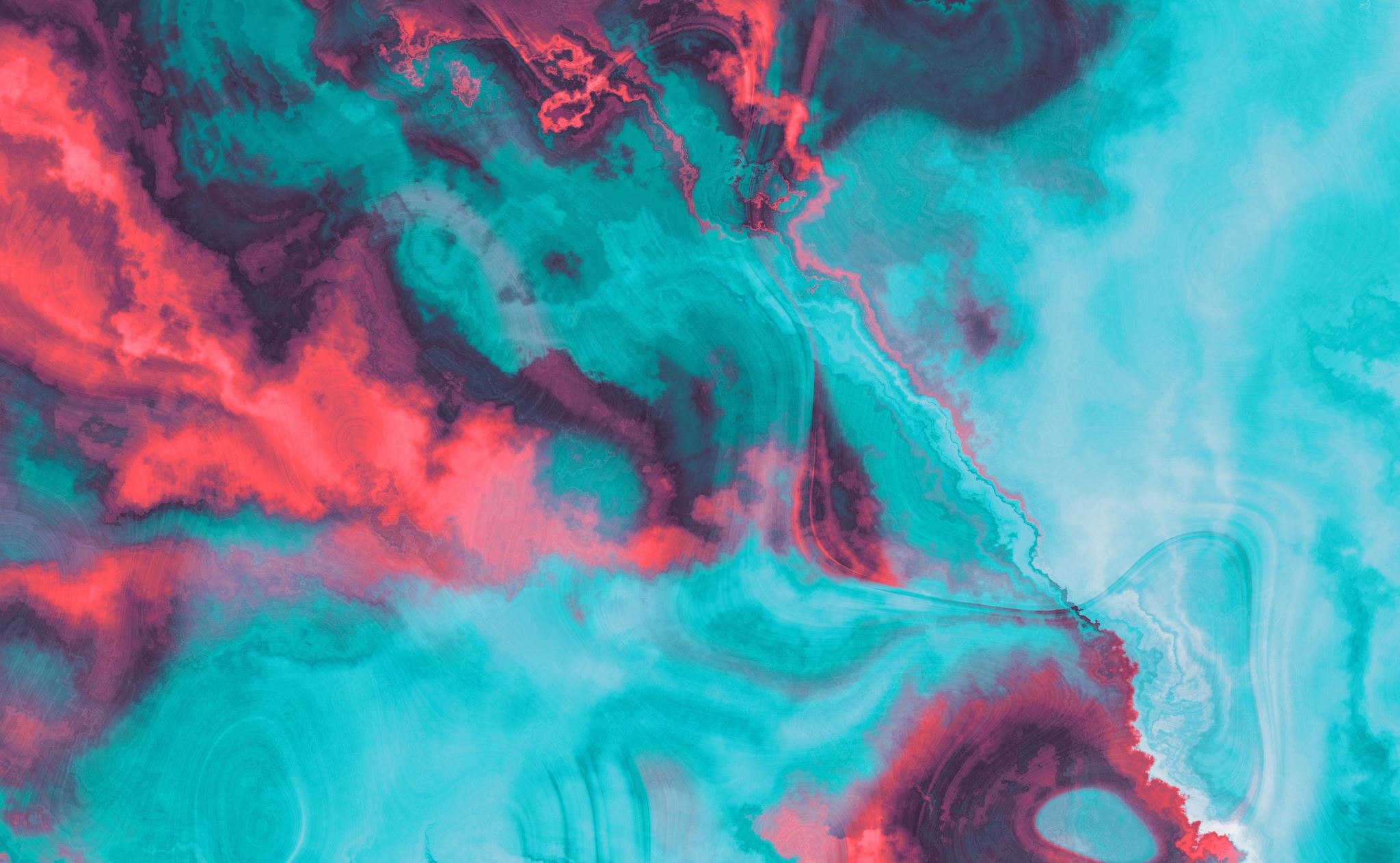 GALATIANS
Chapter Three
Was there a contradiction between the law of Moses and the promises to Abraham?
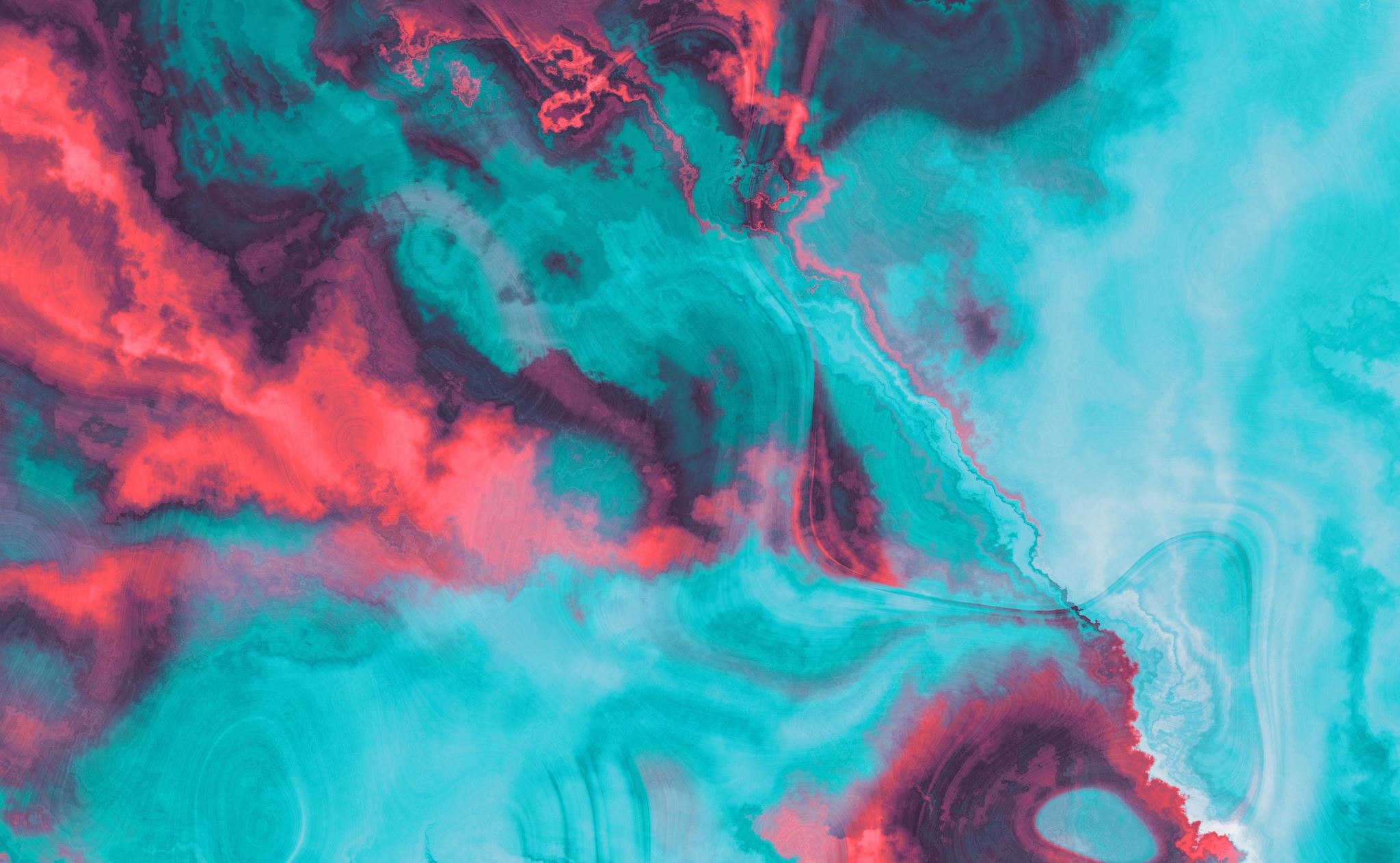 GALATIANS
Chapter Three
What capacity did the law function in “before faith came?”
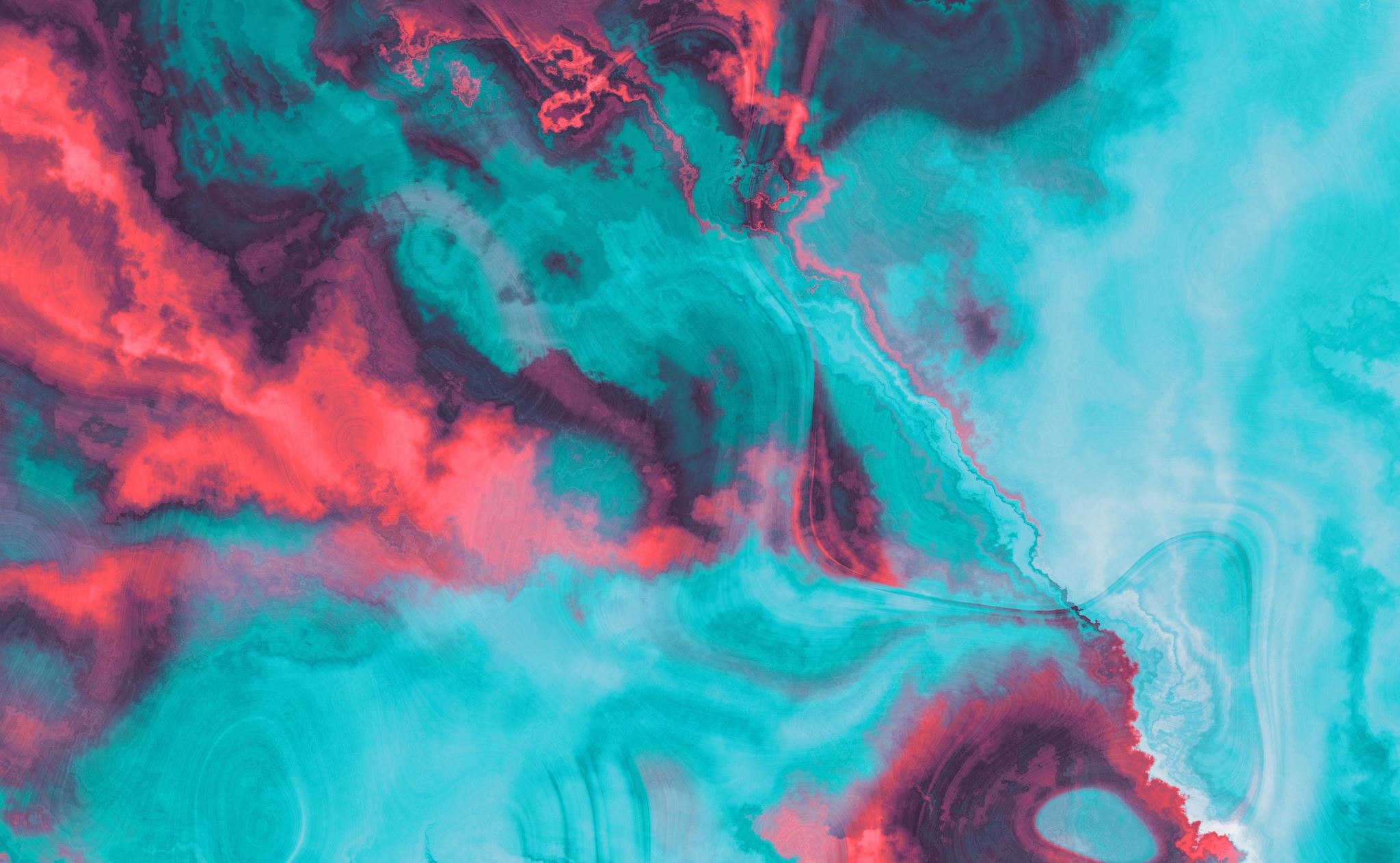 GALATIANS
Chapter Three
How do people become “sons of God?”
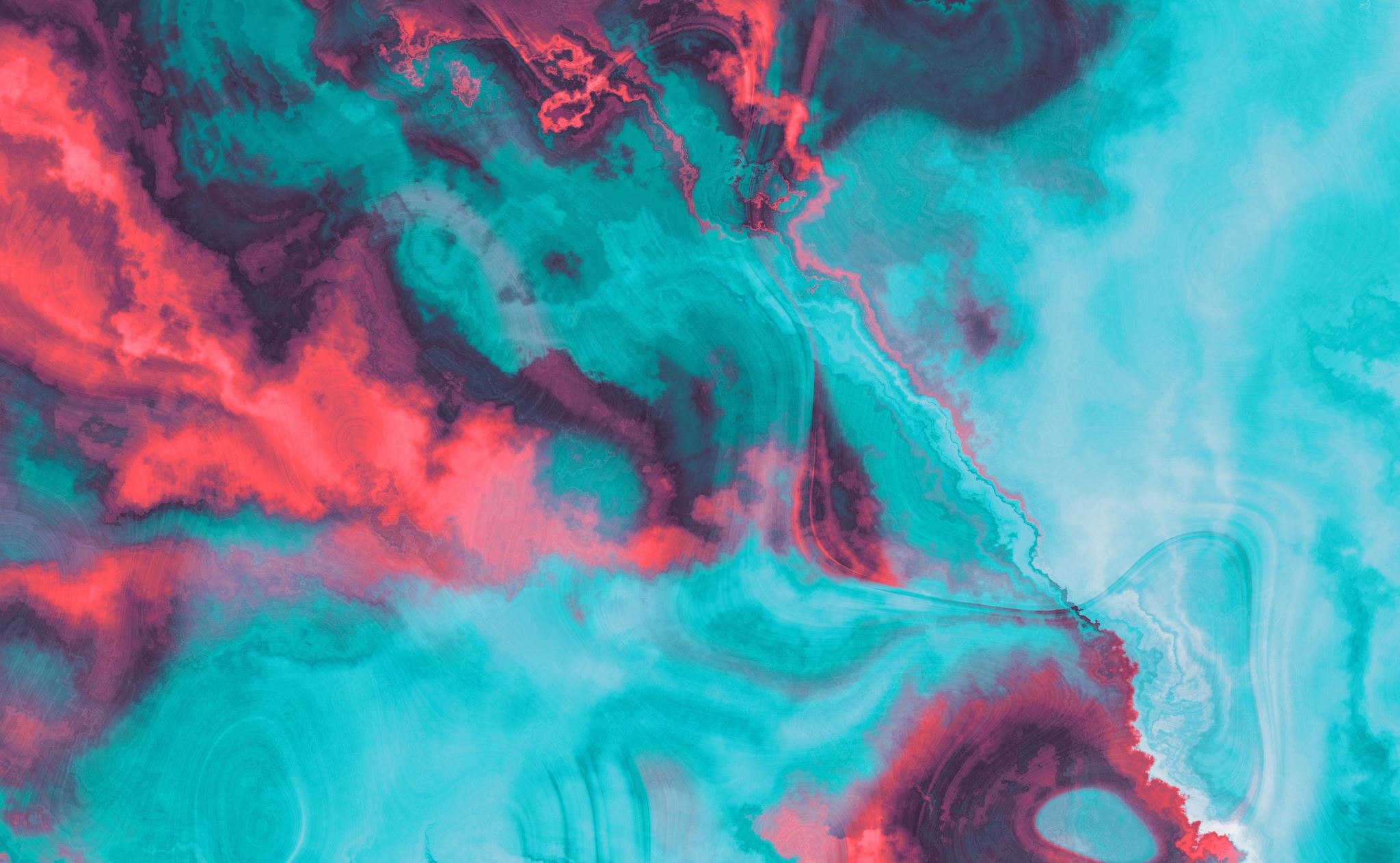 GALATIANS
Chapter Three
How do people “put on Christ?”
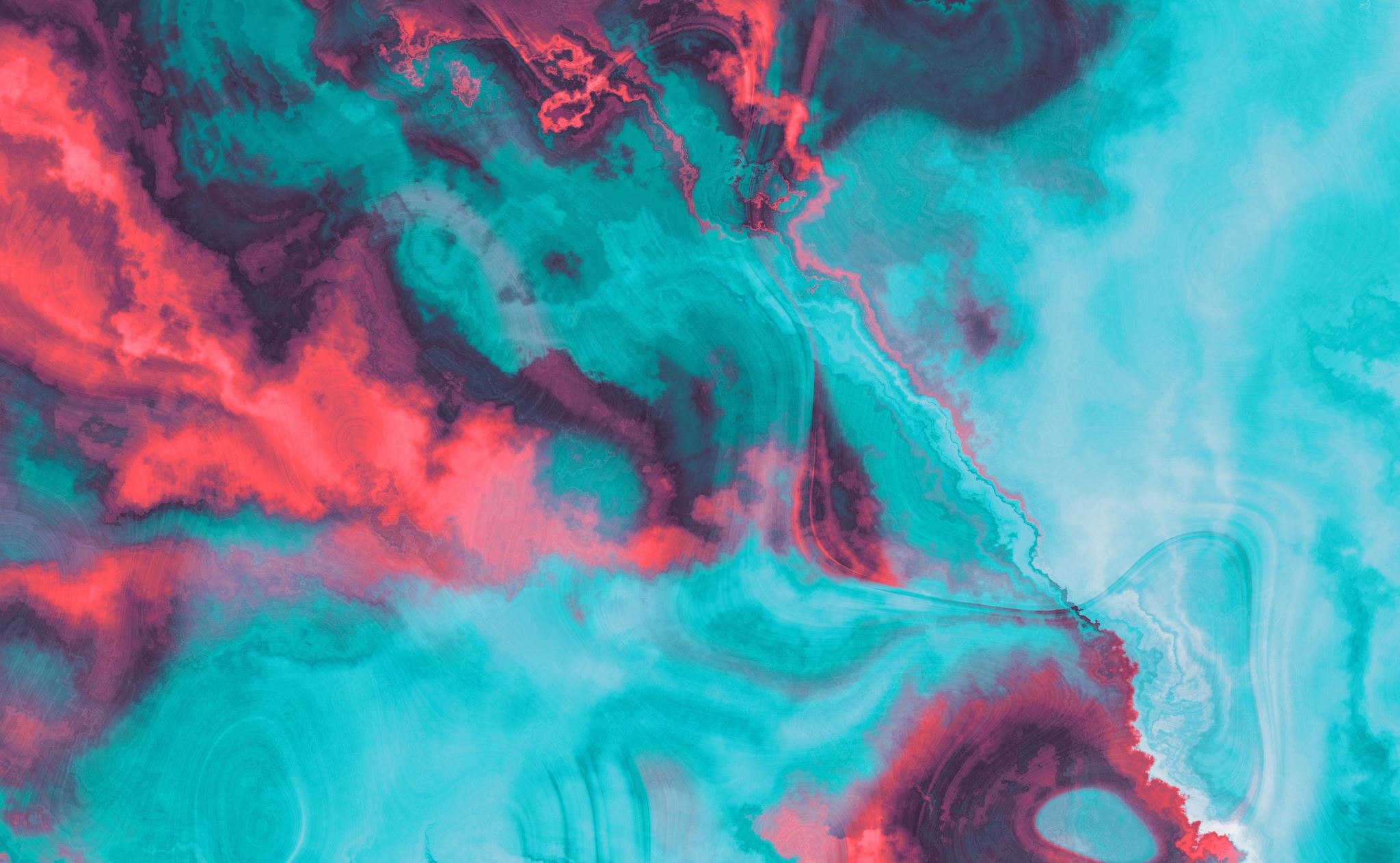 GALATIANS
Chapter Three
Where is real unity found?
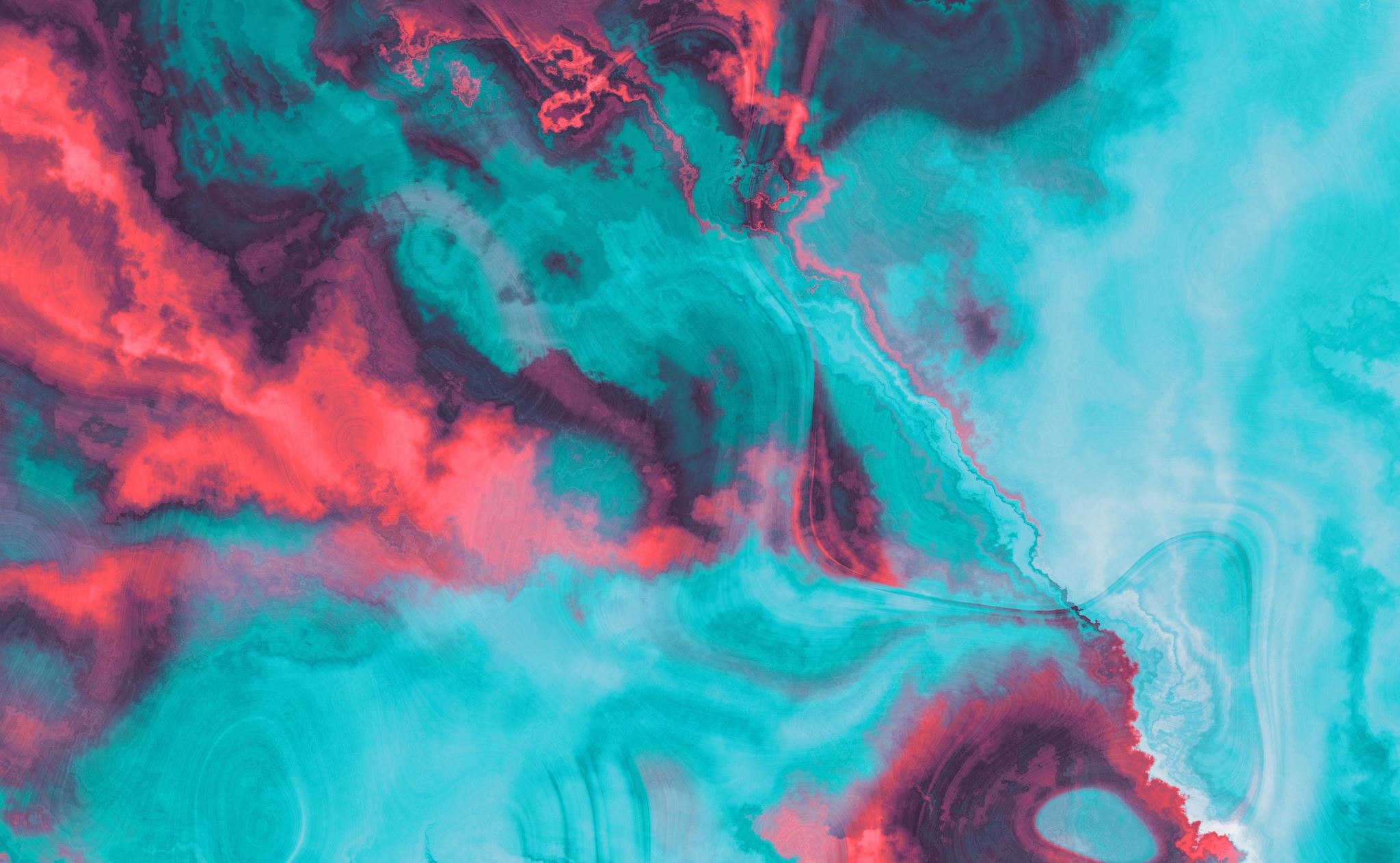 GALATIANS
Chapter Three
What makes someone “Abraham’s seed?”